MOJO VISION
Sat 16:00-19:00
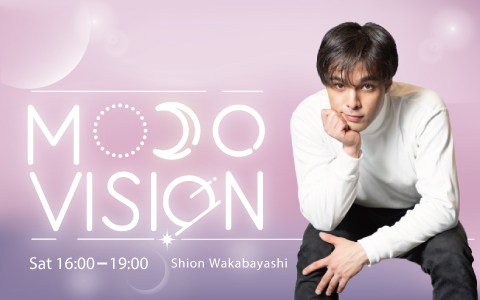